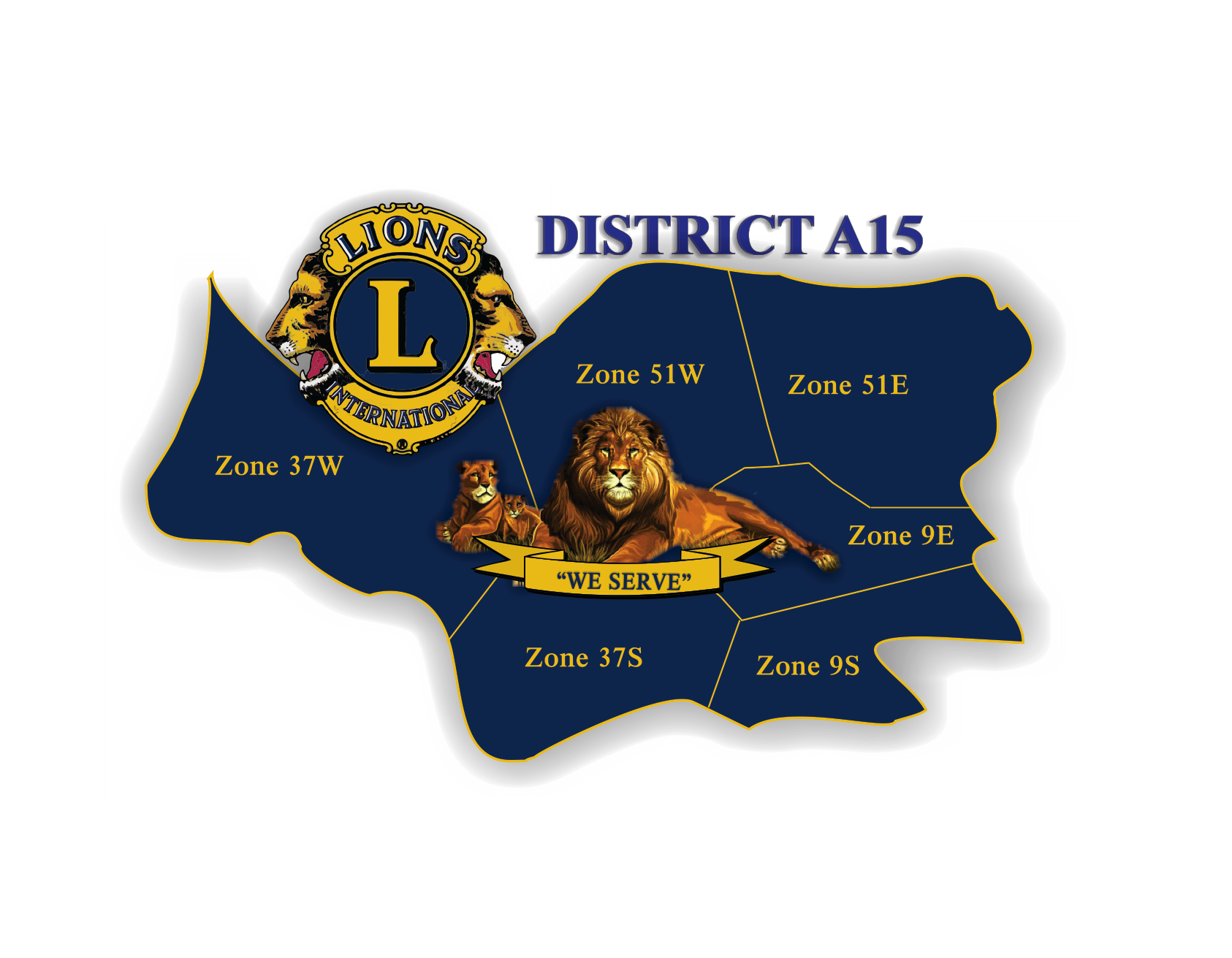 2017 CLUB SECRETARY TRAINING
Resources Available
District Directory & Web Site
Cabinet
GMT/GLT
District Email System
MyLCI
Club & District Officers Resource LinksAdmin Forms	Club LCIF Coordinator Club Membership Chair	Club President	Club Secretary	Club Treasurer	CQI / CEP	GovernanceGuiding Lion	RecognitionsRegion Chair	TechnologyTraining Material	Zone ChairCommittee Chair
Your BibleA15 Club Secretary’s Handbook
Primary Role
Make the President Look Good! 😇
Coordinate All Aspects of Club Operations
Custodian of Club Records
Minutes
Received & Sent Mail (Electronic or Postal) 
Club Constitution, By-Laws & Policies
Incorporation Documents
Original Incorporation Papers
Annual Officer Filings
Insurance Policies
LCI
Additional – The Need For
Club Recording Officer
Minutes
Correspondence
Constitution, By-Laws and Policy Changes
Primary Role (Cont’d)
Club Communications
Receipt & Dissemination of All Incoming Electronic & Canada Post Mail Addressed to the Club
Required LCI Reporting
Club Liaison Officer to the District, MDA and LCI
Annual Corporate Filing
Member of the DG Advisory Committee In Your Zone
Zone & Region Meeting Attendance Expected
Cabinet Meeting Attendance Strongly Encouraged
Critical Tasks
See Listing In Club Secretary’s Handbook
Submission of Monthly Membership Reports
Why? Healthy Club Indicator (District, MDA and International)
Zone, Region Chair & Governor Oversight
“Nothing to Report” vs. Not Reporting
Submission of Monthly Activity Reports
Why? Healthy Club Indicator (District, MDA and International)
Zone, Region Chair & Governor Oversight
Ensuring the Payment of Annual & Semi-Annual Dues
Annual Officer Filing With LCI
Annual Filing of Form 1 – Return/Notice of Change By An Ontario Corporation
Recurring Monthly Tasks
Maintenance of Membership Data
Why? 
Activity Reports
Why?
See Listing In Club Secretary’s Handbook
District Database – What You Need to Know
Maintained By The Cabinet Secretary
Used For;
District Print Directory Creation
Creation of On-Line District Web Site Directory Data
Data Sources:
MyLCI Database For Lions Clubs
Direct To The CS Reported Data Updates From LEO and Lioness Club Secretaries
Critical Maintenance Nature
MyLCI – Specific Secretary Tasks
When Is Access Granted?
Continuing OfficerYour access will continue as long as you continue to hold that position.
New OfficerYour access will begin once your current club secretary or president reports, through MyLCI, the officers elected for the Lions year beginning on July 1st. 
Log In
Go to www.lionsclubs.org
Select MyLCI at the top of the page
Read ALL Information in the Support Centre
Continuing Officer
Do what you have always done
New Officer
Follow the New User Instructions Link in the Login Window
What If I Have More Than One Access Position?
Patience – I’m going to show you!
Right – Let’s Do It!
District Email - Overview
Who Manages It?
Before You Do Anything
Read the A15 Email System GuideSee your Club Officer Resource Handout For the Link
Designate the Club Officer Who Will Handle Club Email
What If We Want More Than One Officer to Receive Club Email?
What If We Want More Than One Officer to Send Club Email?
Obtain the Club Email Account Password From Your Predecessor
I Can’t – They Forgot It! 
Group or Mailing List vs Individual AddressesSee Section 2.2 of the A15 Email System Guide
What Are They?
Available Addresses
District Email – Overview (Cont’d)
Crucial System Interaction ChoicesSee Section 2.4 of the A15 Email System Guide
Auto Forwarding Of Received Mail
Advantage There is no need to log in to any additional Email software beyond what you are already using.
Advantage Your eMail will arrive in the Inbox of whatever personal Email Address you specify.
Disadvantage You will not be able to send Email to a District Group Address
Web Mail Interface
Disadvantage You must log in to the District Email system using whatever Web Browser you use.
Advantage You will be able to send Email to any personal or District Group address known to you.
Disadvantage Received District Email will NOT appear in your personal Email Address Inbox.
Dedicated Email Software
Advantage All Email interaction will be through your dedicated Email software.
Disadvantage Recommended only for those users who are familiar with configuring their Email program for multiple Email accounts.
District Email – How To ...
Web Mail Interface Log In - See Section 6.1 of the A15 Email System Guide
Got to http://mail.google.com/a/a15lions.org/ 
Enter Your UsernameYour District A15 Club Assigned Email Address, e.g. stjacobs@a15lions.org
Enter Your PasswordAs obtained from your predecessor or reset by the District Cabinet Secretary at your request
District Email – How To ... (Cont’d)
Manage Your Password - See Section 6.2 of the A15 Email System Guide
Choosing
8 – 10 characters
Any combination of letters or numerals in either upper or lower case
Security
Unique
Do NOT share
I’ve Forgotten
Changing
Log In
Locate and click on the Settings button, gear icon found              near the upper right of the Mail window and select Settings from the drop down menu. 
Select the Accounts Tab in the Settings window and then Google Accounts settings in the Change account settings box. 
Under Personal Settings and Security, select “Changing your password”.
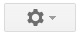 District Email – How To ... (Cont’d)
Configure Your User Interaction Choice - See Section 6.3 of the A15 Email System Guide
Log In
Locate and click on the Settings button, gear icon         found near the upper right of the Mail window and select Settings from the drop down menu. 
Auto Forwarding of Received Mail
Select Forwarding and POP/IMAP.
In the Forwarding: section, ensure that the Disable forwarding button is not selected.
Select Learn More in the window which appears and follow the instructions which appear in the Help window.
Be certain to select Save Changes before leaving this window or your changes will not be saved.
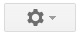 District Email – How To ... (Cont’d)
Web Mail Interface
No configuration  steps are needed.
Dedicated Email Software
You will need to have some knowledge of the differences between POP Downloading and IMAP Access and may need to confer with a knowledgeable friend.
Select Forwarding and POP/IMAP
Select Learn More beneath POP Download or IMAP Access in the window which appears and follow the instructions which appear in the Help window. 
Each email client is different and the setup instructions vary greatly between applications and even between versions of each application. Setup instructions are available online by clicking on the Configuration instructions link in the appropriate section. 
Be certain to select Save Changes before leaving this window or your changes will not be saved.
District Email – Send & Receive
Auto Forward Interaction - See Section 6.4 of the A15 Email System Guide
For receipt of email, nothing need be done as your email is arriving automatically in the Inbox of your personal email account.
To send email to a positional or club District email account use your day to day personal email system and the appropriate District email address in the form name@a15lions.org.
To send email to a personal email account use your day to day personal email system and the appropriate personal email address in the form username@domain.
NB – You cannot send email to a District group email address using this interaction choice.
District Email – Send & Receive (Cont’d)
Web Mail Interaction - See Section 6.5 of the A15 Email System Guide
Log in using your web browser as described previously.
If the Mail window is not visible, click on the          icon in the upper right corner of the window and select        from the drop down menu which appears.
To receive email, select Inbox at the left side of the Mail window if it is not already selected and your messages will appear in the pane to the right of the window.
To send new mail, click the Compose button,             and compose your new message in the New Message window which appears.
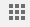 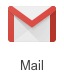 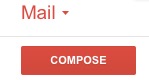 District Email – Send & Receive (Cont’d)
Dedicated Software Interaction - See Section 6.6 of the A15 Email System Guide
As each email application differs somewhat in its user interface it is not possible to give anything other than the most general instructions here. 
To receive mail, select the Inbox associated with the name@a15lions.org address as listed in the Email window of your email application.
To send a new email, compose your new message and be sure to use whatever steps are dictated by your email application to ensure that the new message is sent from the email address associated with your name@a15lions.org account.
General Email Best Practices See Section 3 of the A15 Email System Guide
Internal Club Officer Accounts
The District’s Group Gmail system, offered at no charge by Google to Service Clubs, does not have the capacity to provide a separate Email address for every club officer. 
Many clubs have elected to create positional email addresses through third party services such as Hotmail or Gmail, e.g. kitchenersecretary@hotmail.com or heidelbergpres@gmail.com
These addresses remain constant, i.e. they do not change when a new officer is elected.
Email & Contact List/Address Book Application SoftwareSee Section 7 of the A15 Email System Guide
The Lions Store
Log In
Go to www.lionsclubs.org
Select LCI Shop at the top of the page
Review the Menu Bar Options Available
Right – Let’s Do It!
Additional Communications Tools
Club Web Sites
LCI E-Clubhouse- Available through LCI, it provides a template site for clubs lacking Web development expertise.- e-clubhouse.org/sites/stjacobs - For how to register information http://e-clubhouse.org 
Club Developed- Dependent upon a member having Web development expertise.- www.guelphlionsclub.org or www.paradiseanddistrictlions.ca 
Social Media and Other Tools
Facebook,Twitter, YouTube, LinkedIn, Instagram, Flickr ….- If you have member(s) with expertise in these areas they can be valuable community communication tools especially with younger people.
Agenda & Minutes
A15 Club Secretary’s Handbook
Consistent format.
Distributed in advance.
Clear agenda, agreed upon by you and your president.
Written committee reports submitted in advance.
Why? 
Include: the organization’s name, meeting date, meeting time, members in attendance, call to order, names of any guests, motions to adopt the agenda and approve the past minutes, a record of correspondence and its disposition, business arising from the last meeting, reports of all committees and/or event chairs, new business, adjournment.
Agenda & Minutes (Cont’d)
Not a transcript of the meeting. 
Minutes can become public - respect personal privacy. 
Motion format; complete wording, the outcome (approved, defeated, tabled). Name of the person making the motion not necessary.
Complete your minutes as soon after the meeting as is practical while the meeting is still fresh in your mind. 
If motions have been passed which dictate ongoing future action, i.e. they become a club policy or procedure, add them to, or create a, Club Policy and Procedures manual and carry this with you to all meetings for reference.
Example Agenda & Minutes
Why? (Is This Happening) 😭
Why is a Lion not receiving their Lions magazine?
Why does the District Directory contain incorrect contact information?
Last year I gave the DG, the Cabinet Secretary, the WEB Master etc. my correct contact information and the correction was posted on the WEB site. Why is it wrong again this year?
Why haven’t Club Officers or Voting Cabinet Members been able to create their Login ID and Passwords to MyLCI for the current Lions Year?
Why is the mailing address for our Club incorrect in the District Directory and/or on the District’s WEB site?
Why are our Club Officers not receiving communication from District, Multiple District and International?
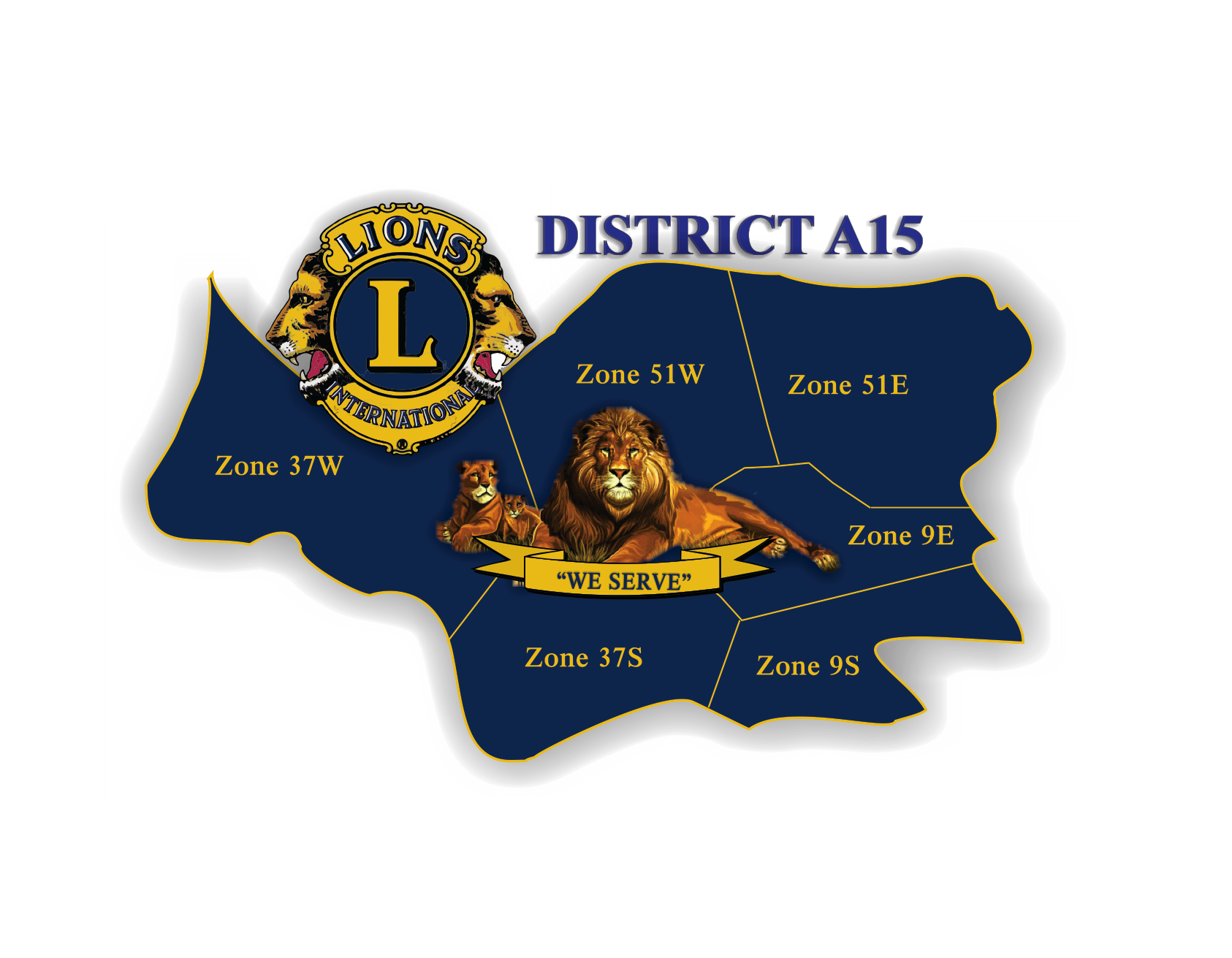 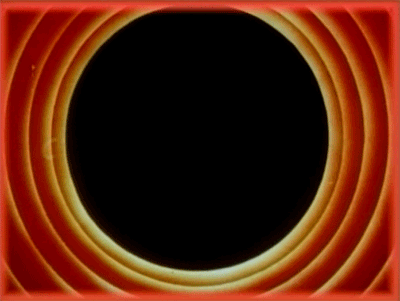